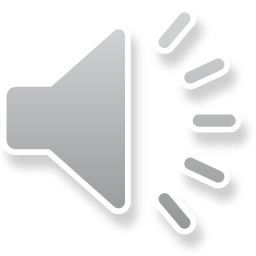 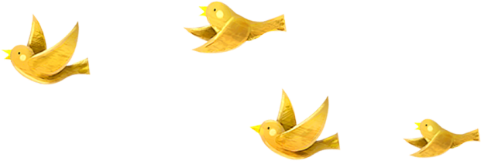 UBND HUYỆN TƯ NGHĨA
TRƯỜNG TIỂU HỌC THỊ TRẤN SÔNG VỆ
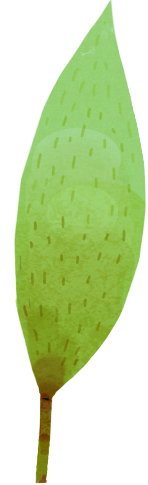 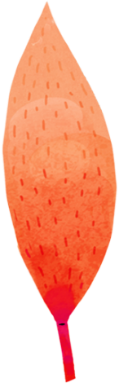 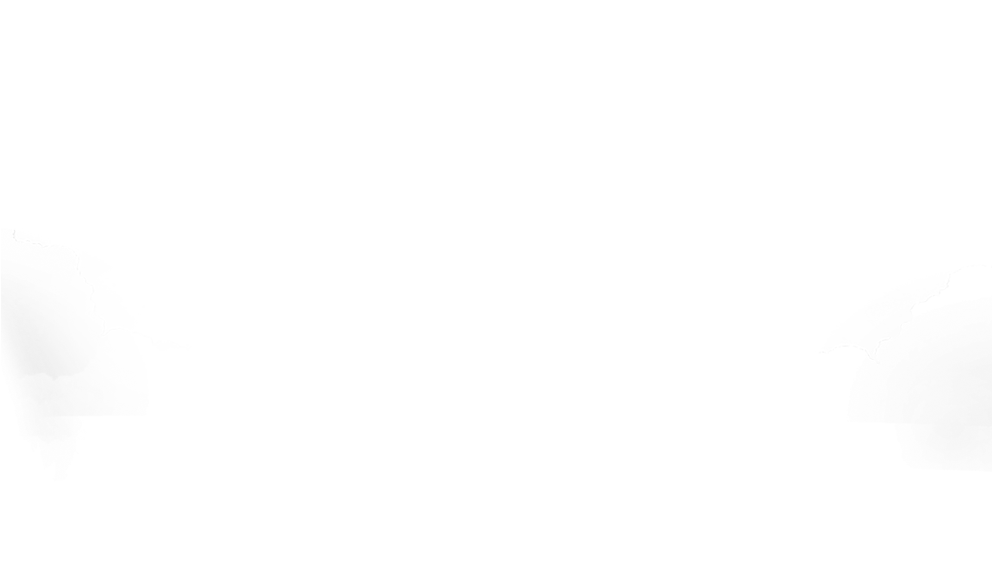 CHÀO MỪNG QUÝ THẦY CÔ ĐẾN DỰ GIỜ  
LỚP 5B
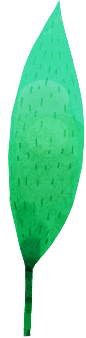 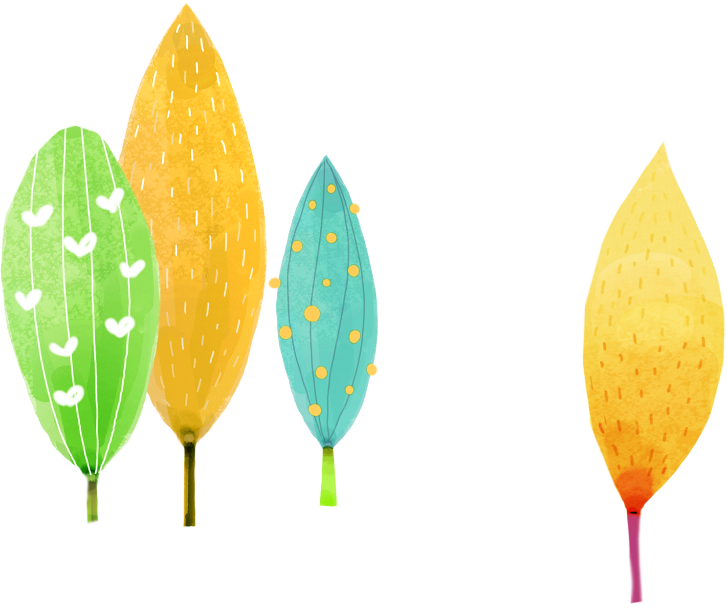 MÔN TIẾNG VIỆT
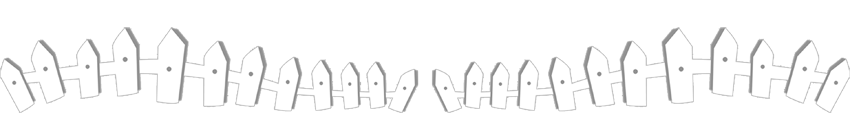 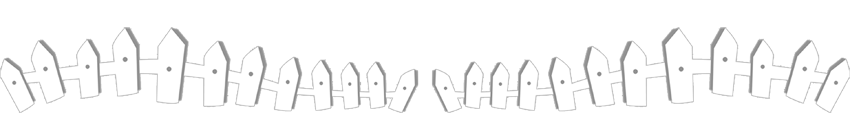 Giáo viên: Trần Thị Như Phin
[Speaker Notes: 更多模板请关注：https://haosc.taobao.com]
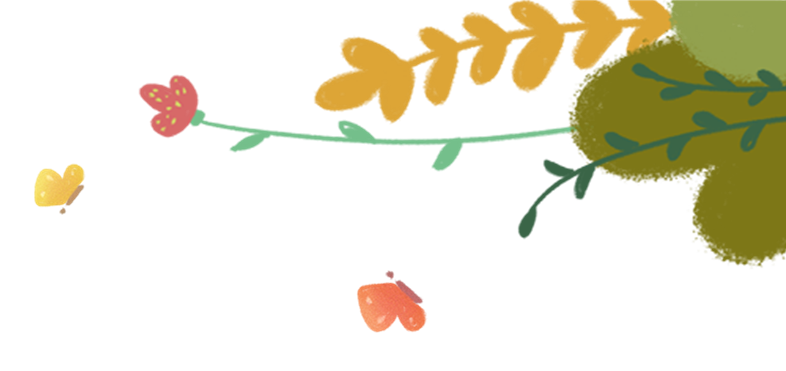 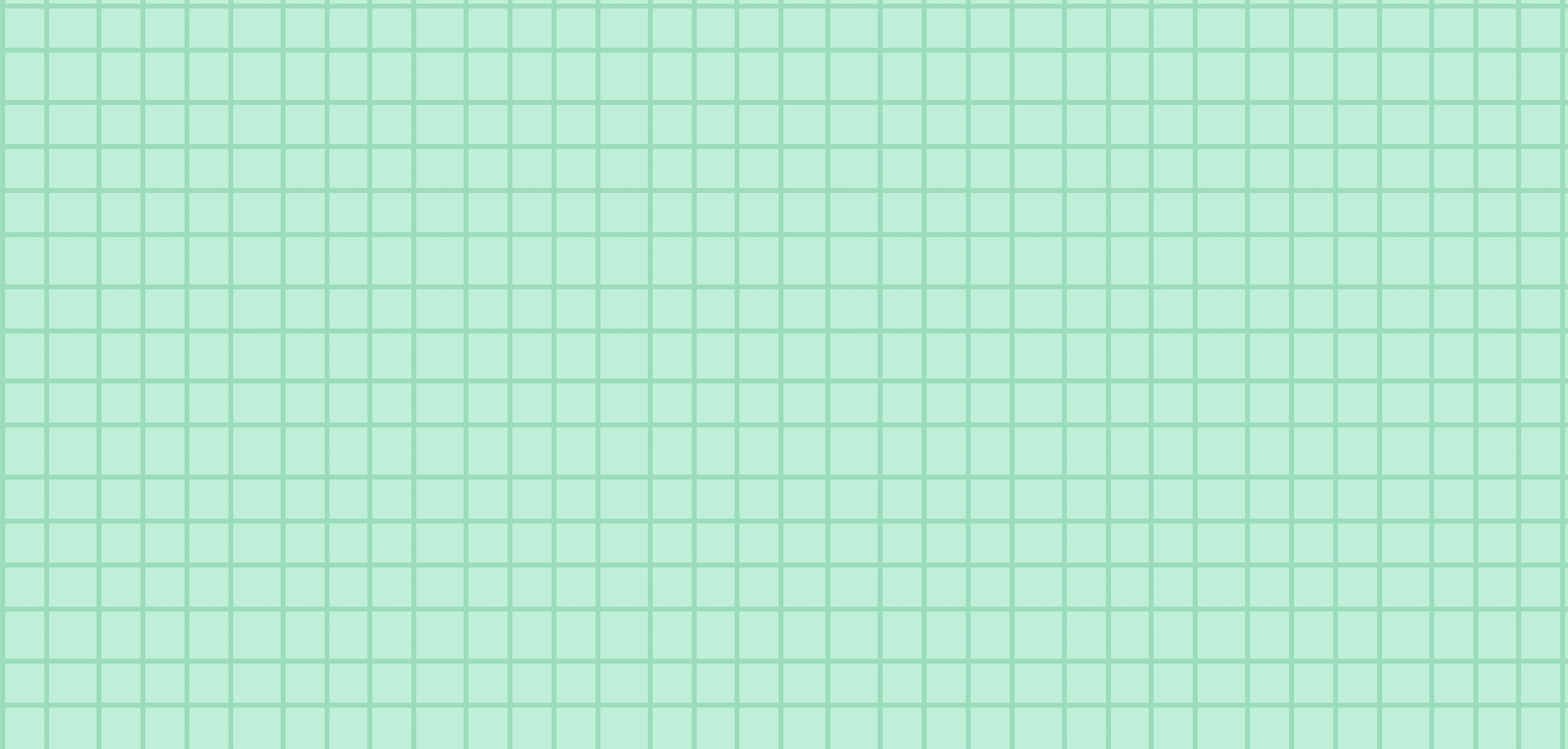 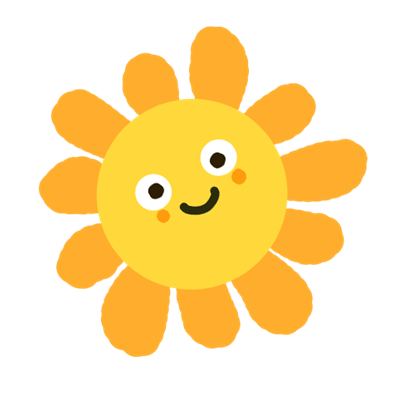 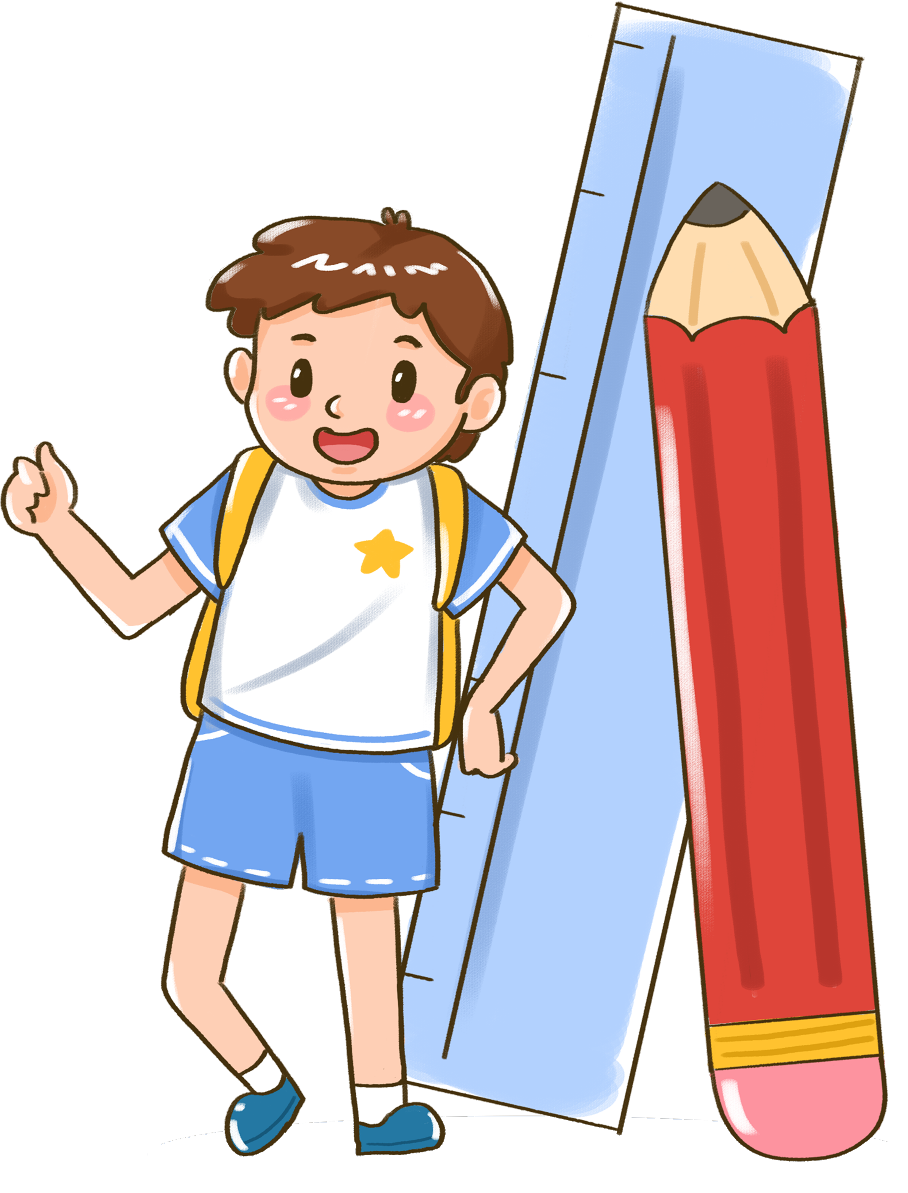 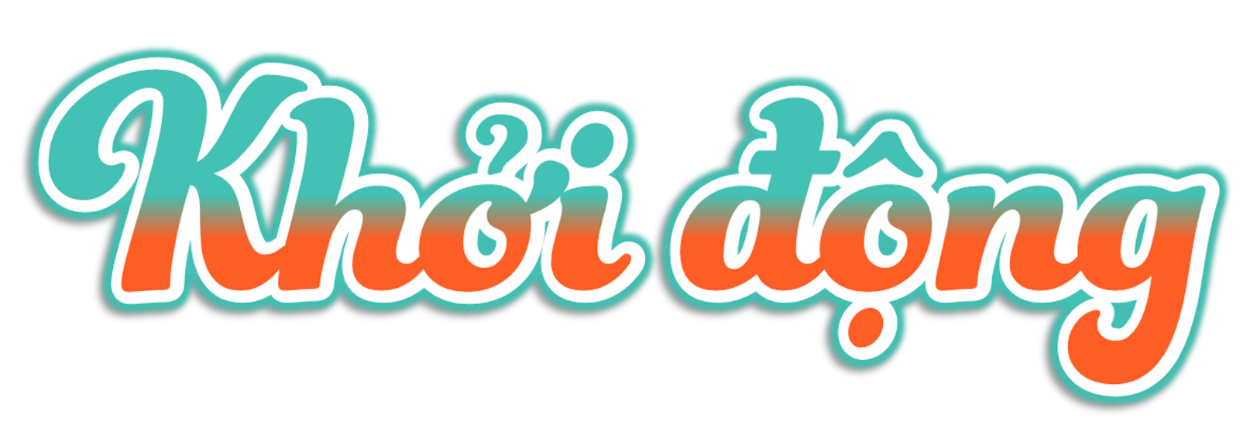 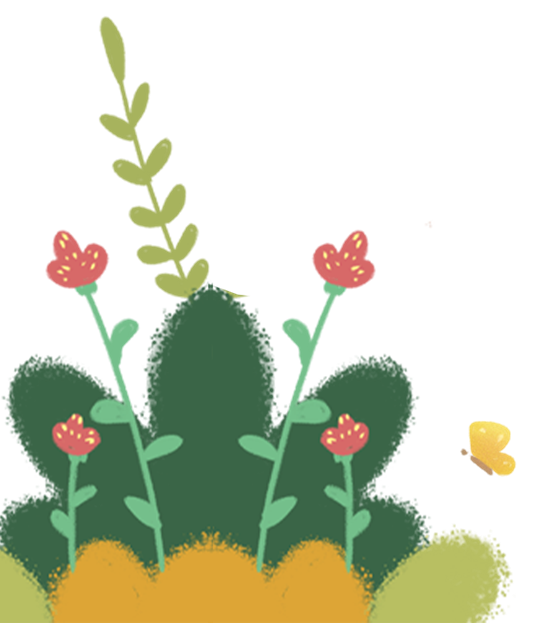 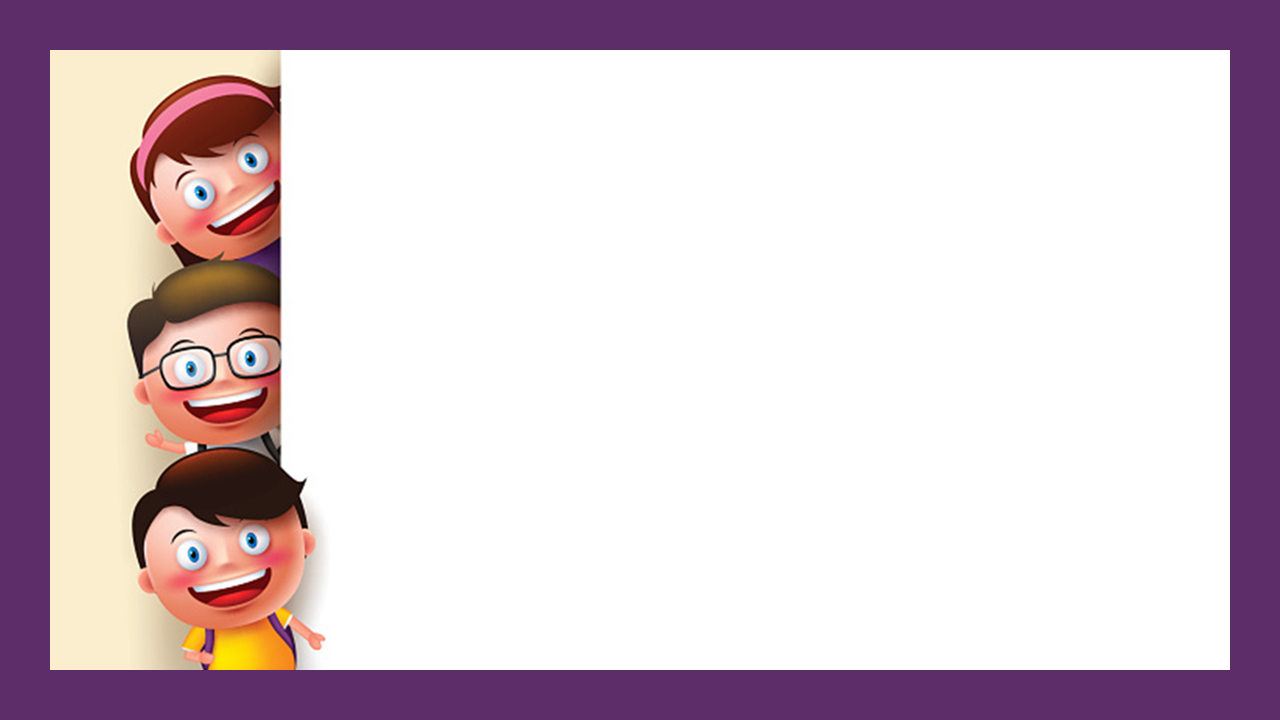 Ô CỬA BÍ MẬT
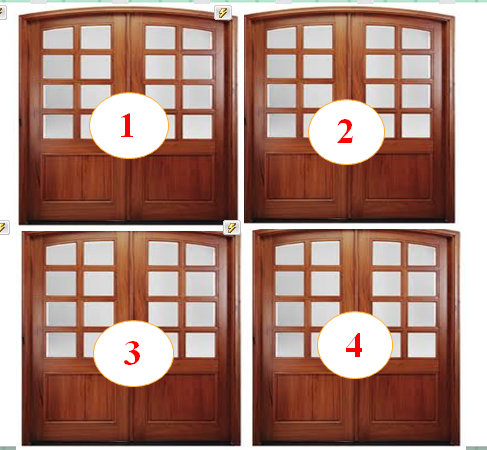 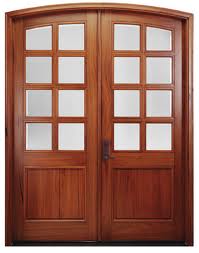 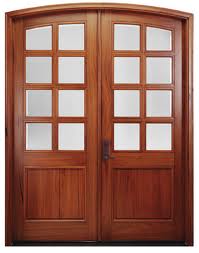 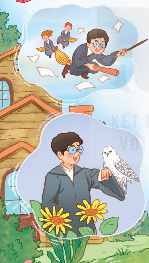 2
1
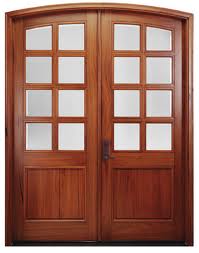 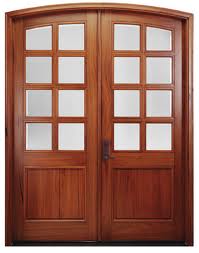 4
3
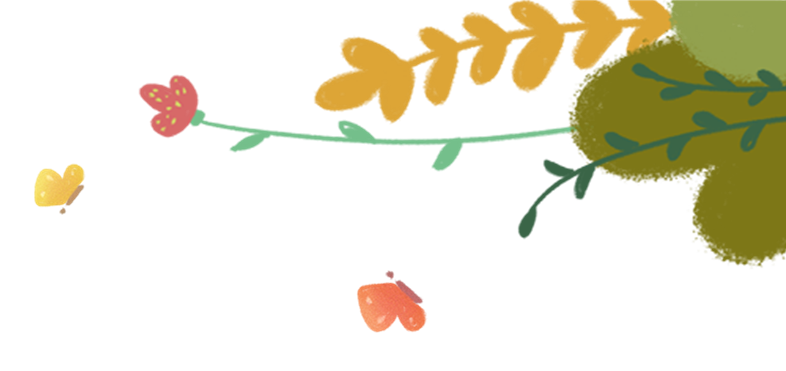 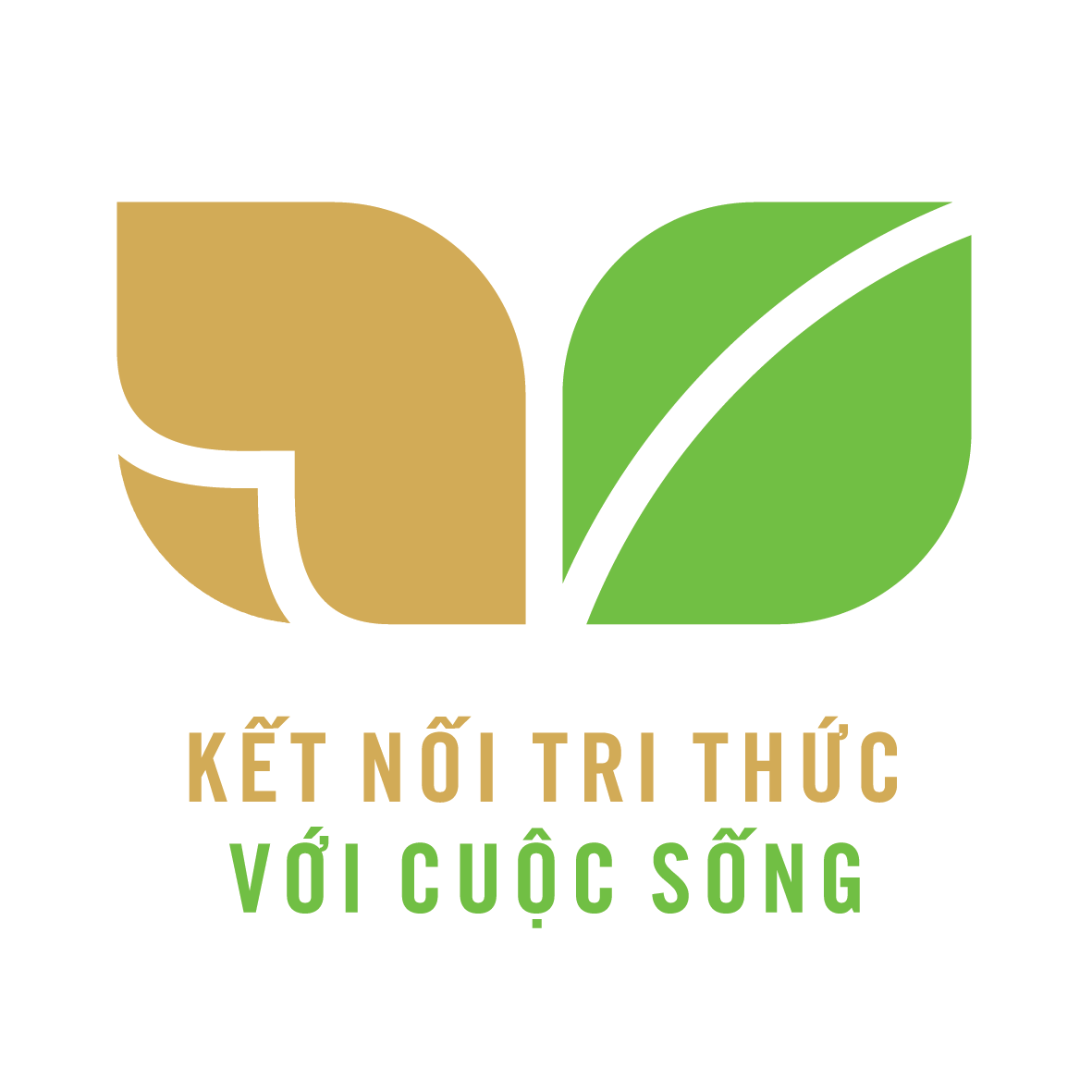 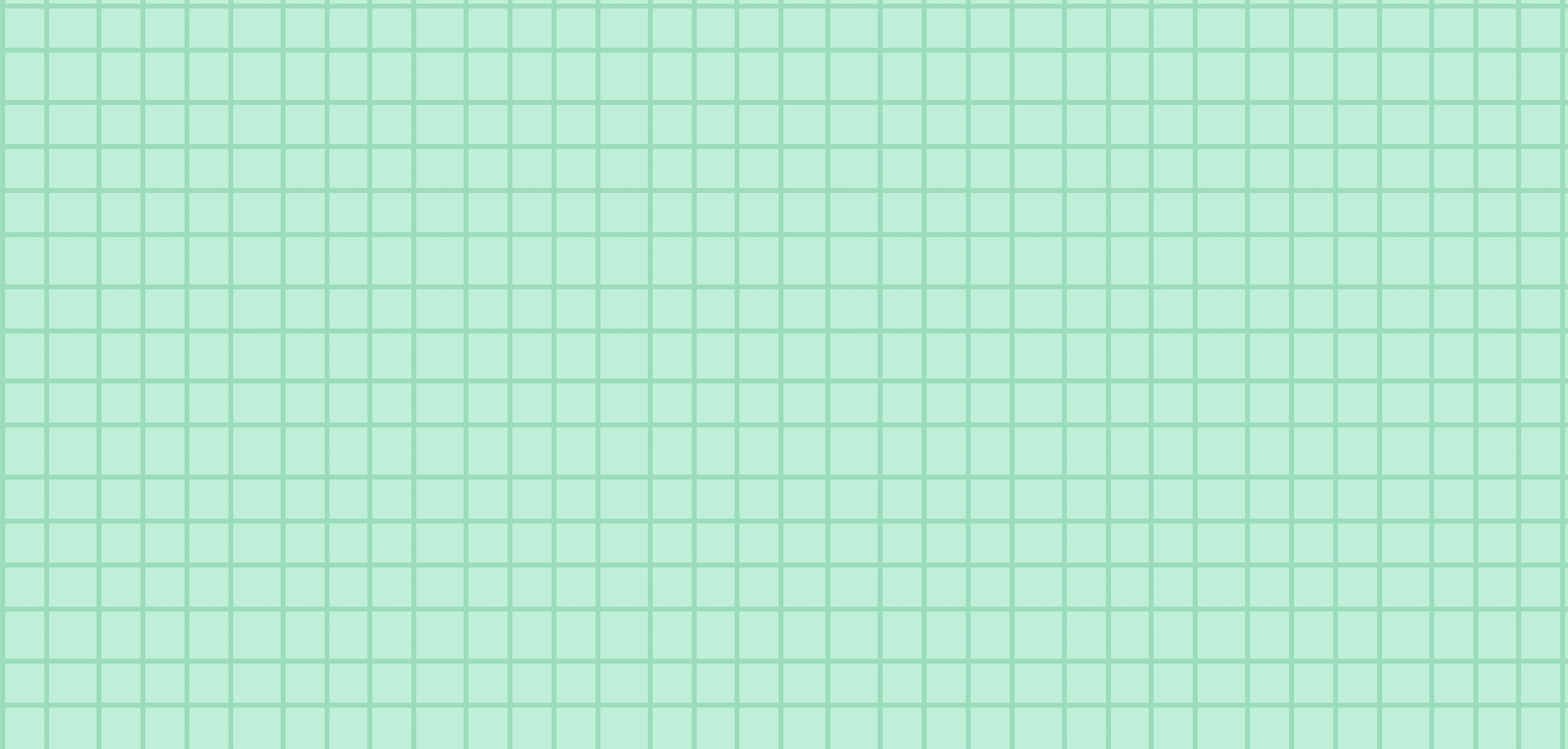 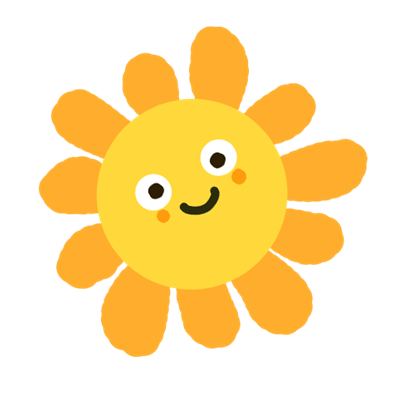 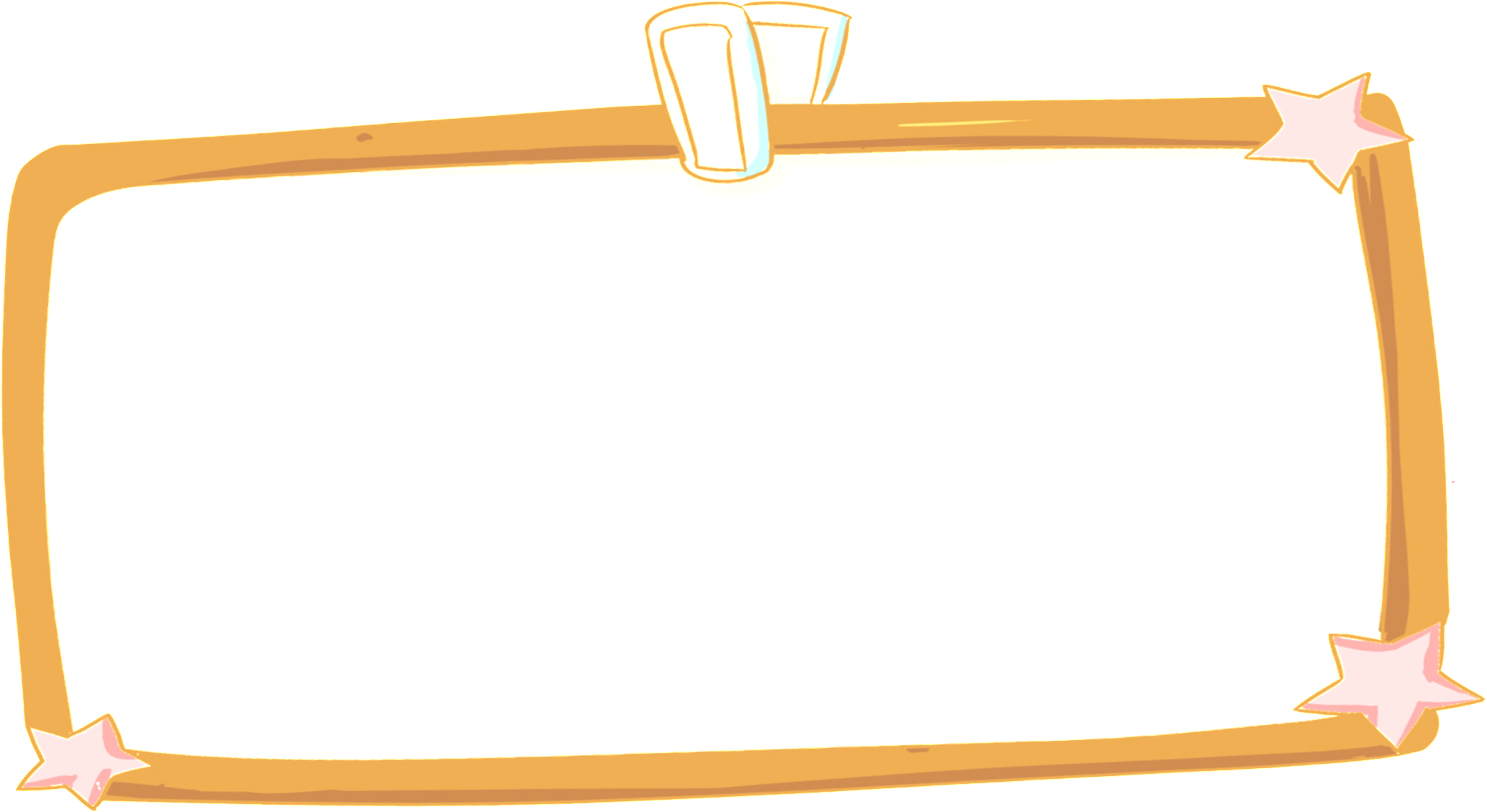 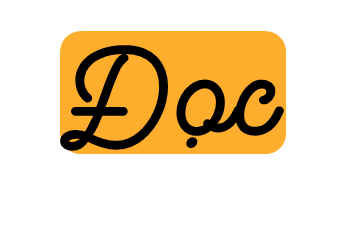 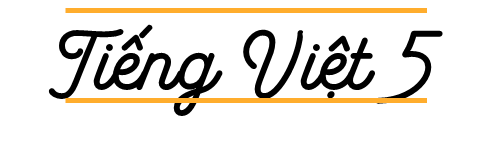 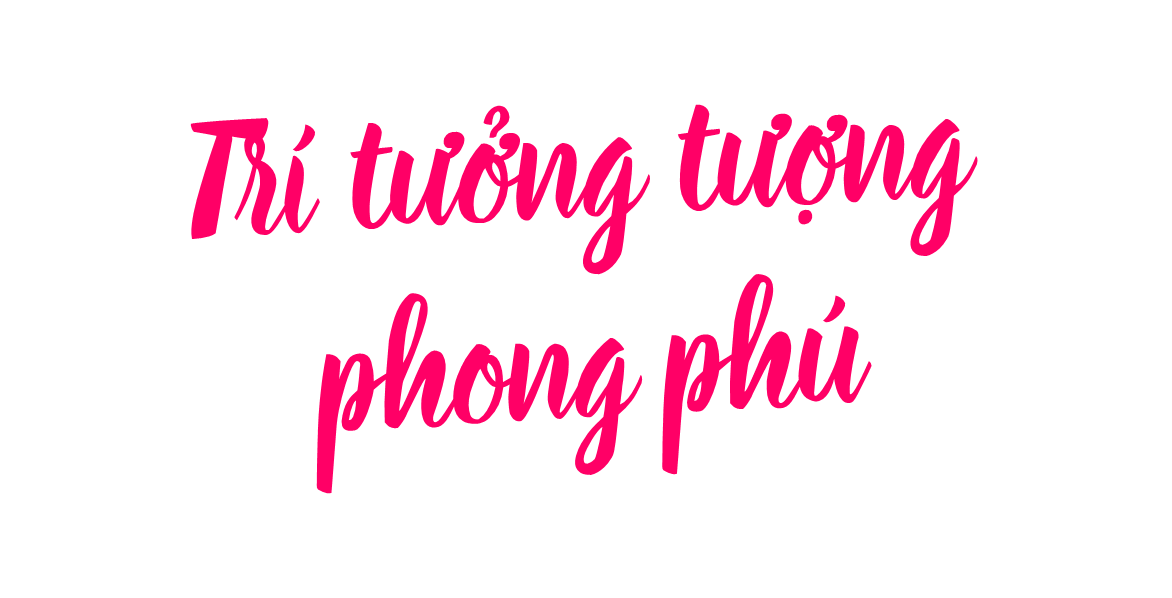 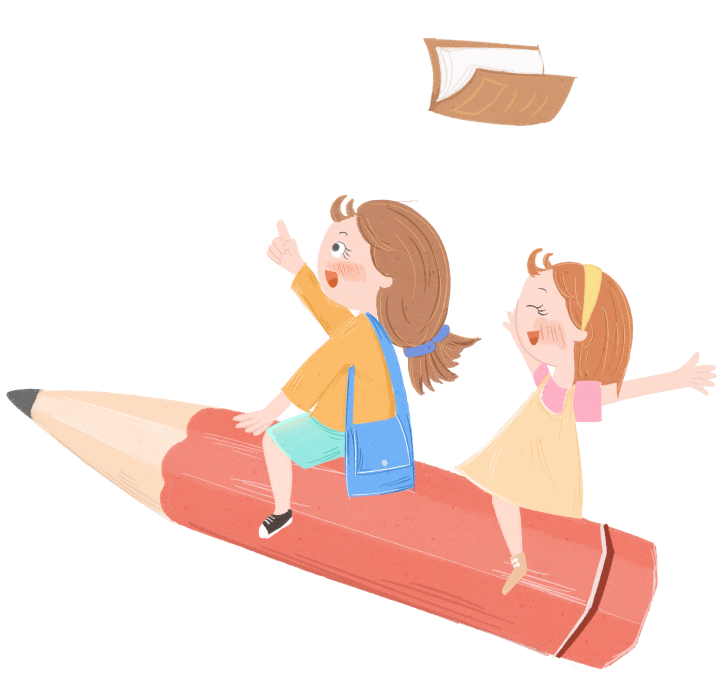 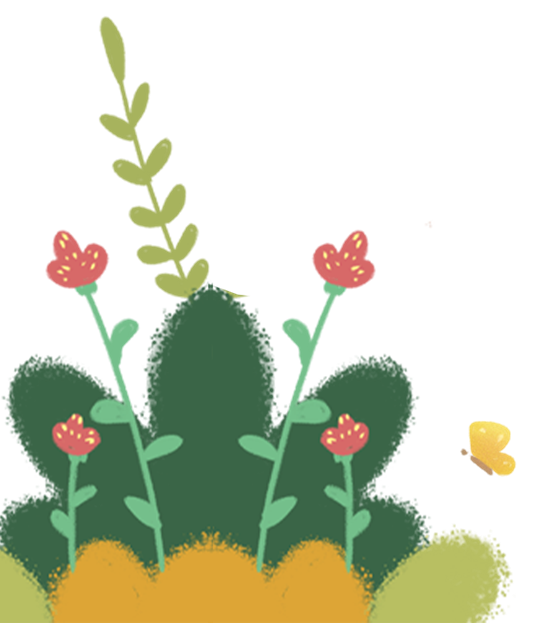 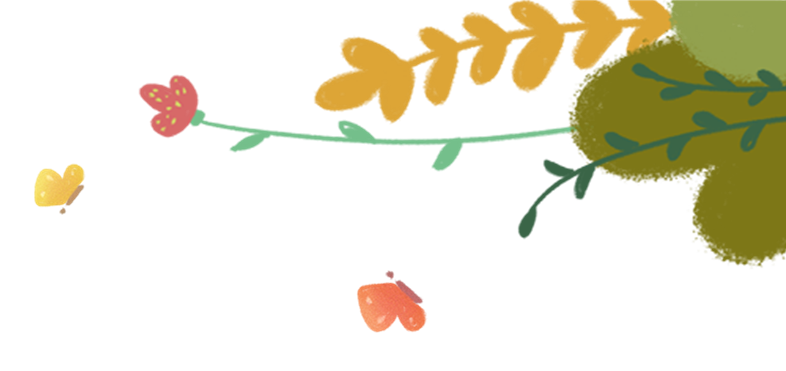 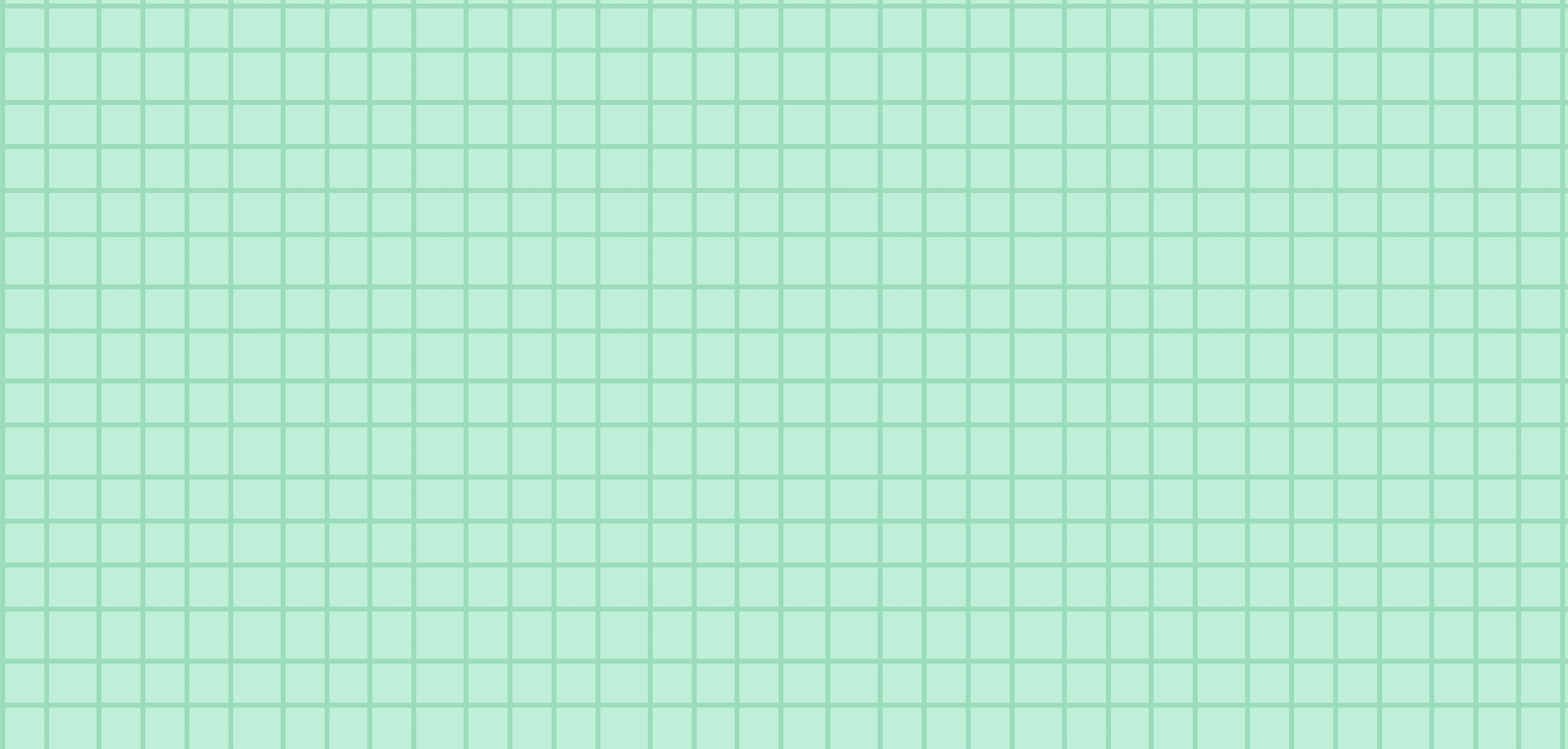 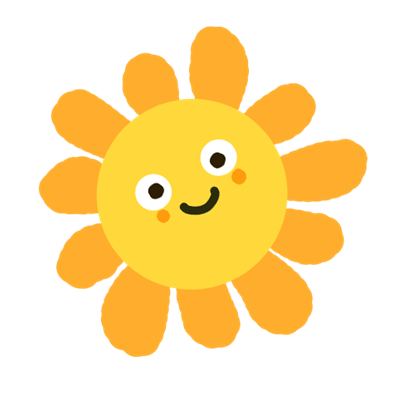 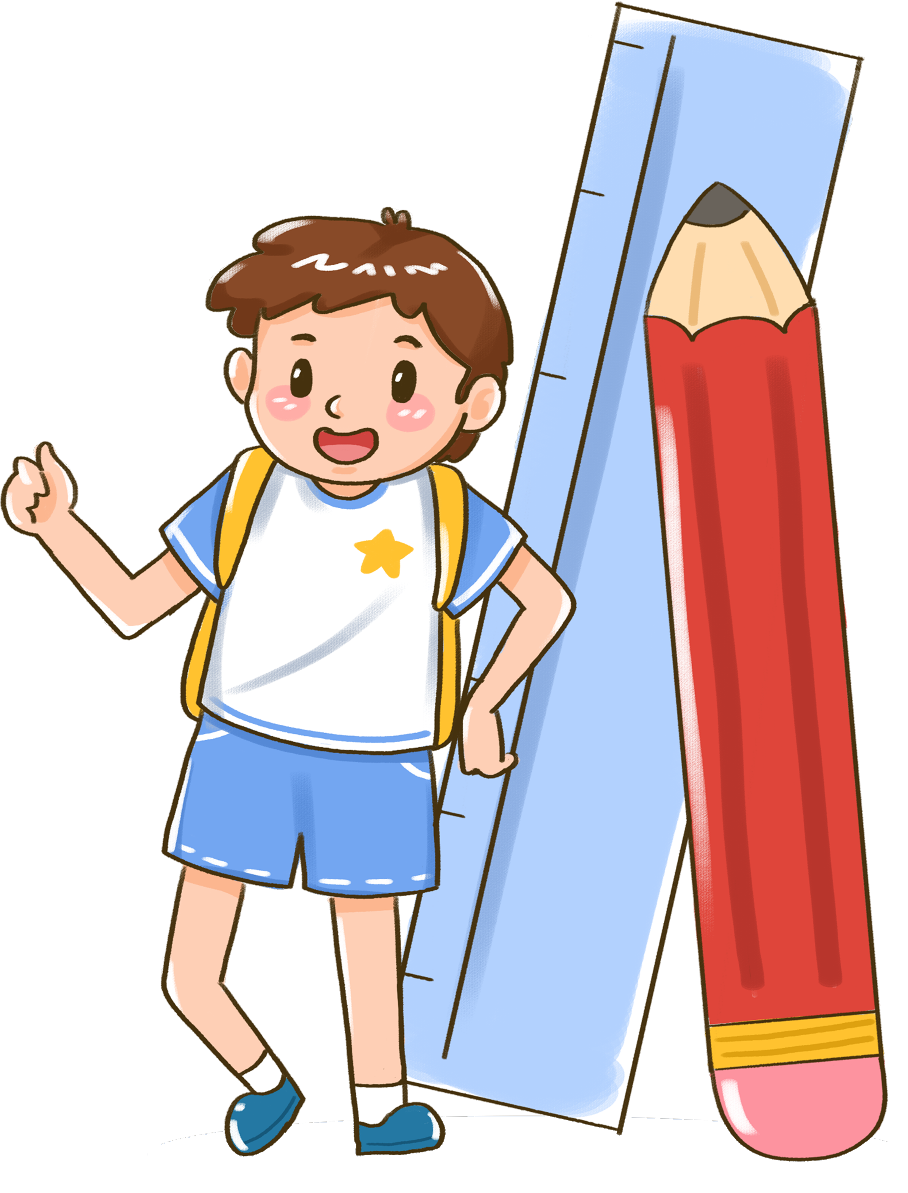 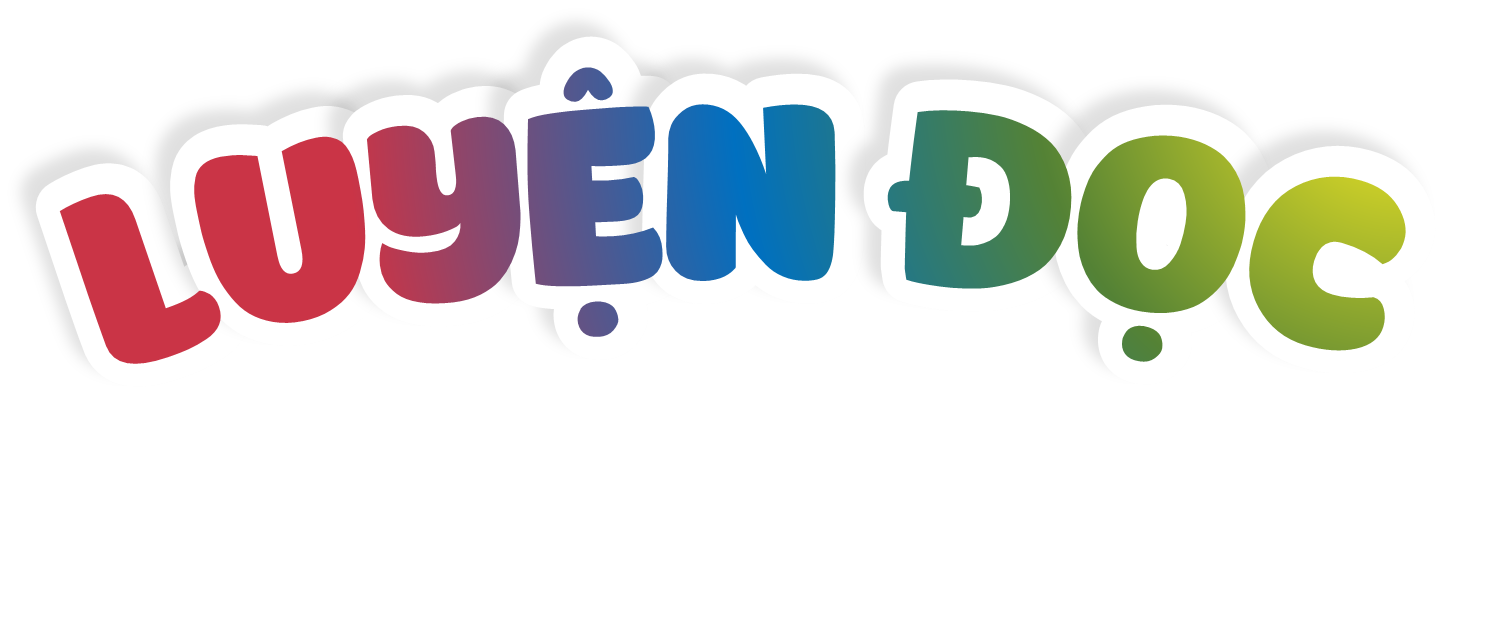 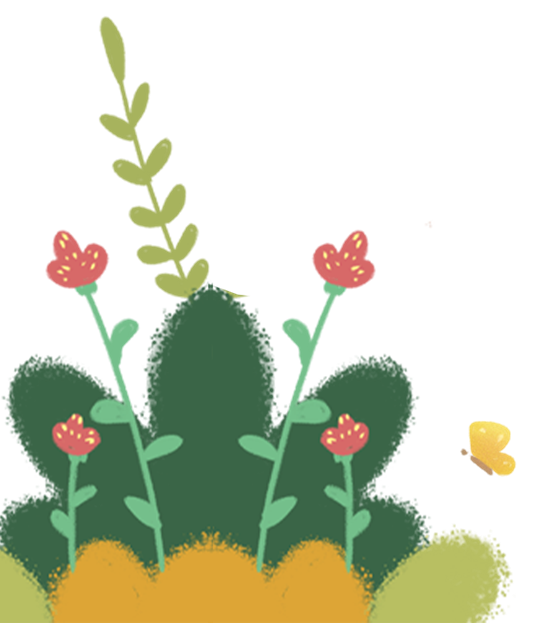 Bài này chia làm mấy đoạn?
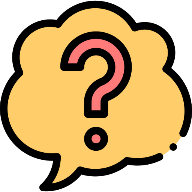 Đoạn 1: Từ đầu đến “cuốn sổ”.
Đoạn 2: Tiếp theo đến “phấn khích”.
Đoạn 3: Đoạn còn lại
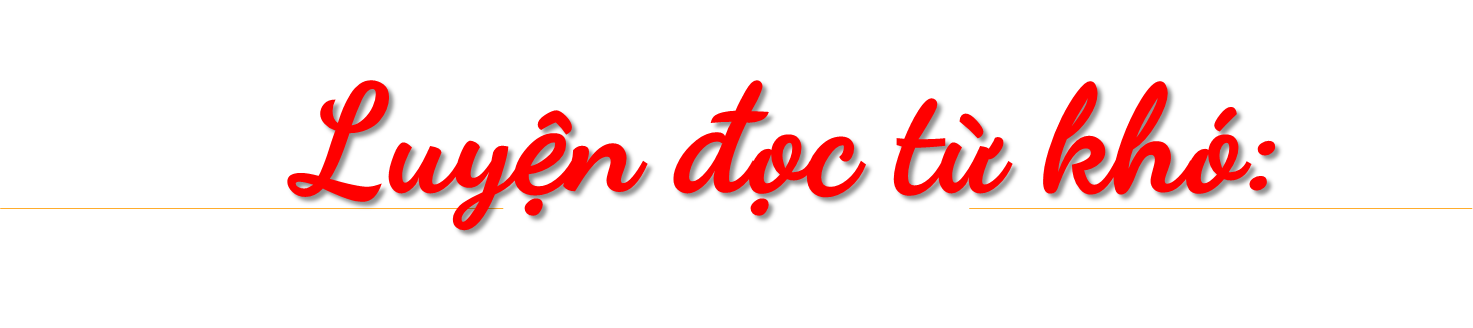 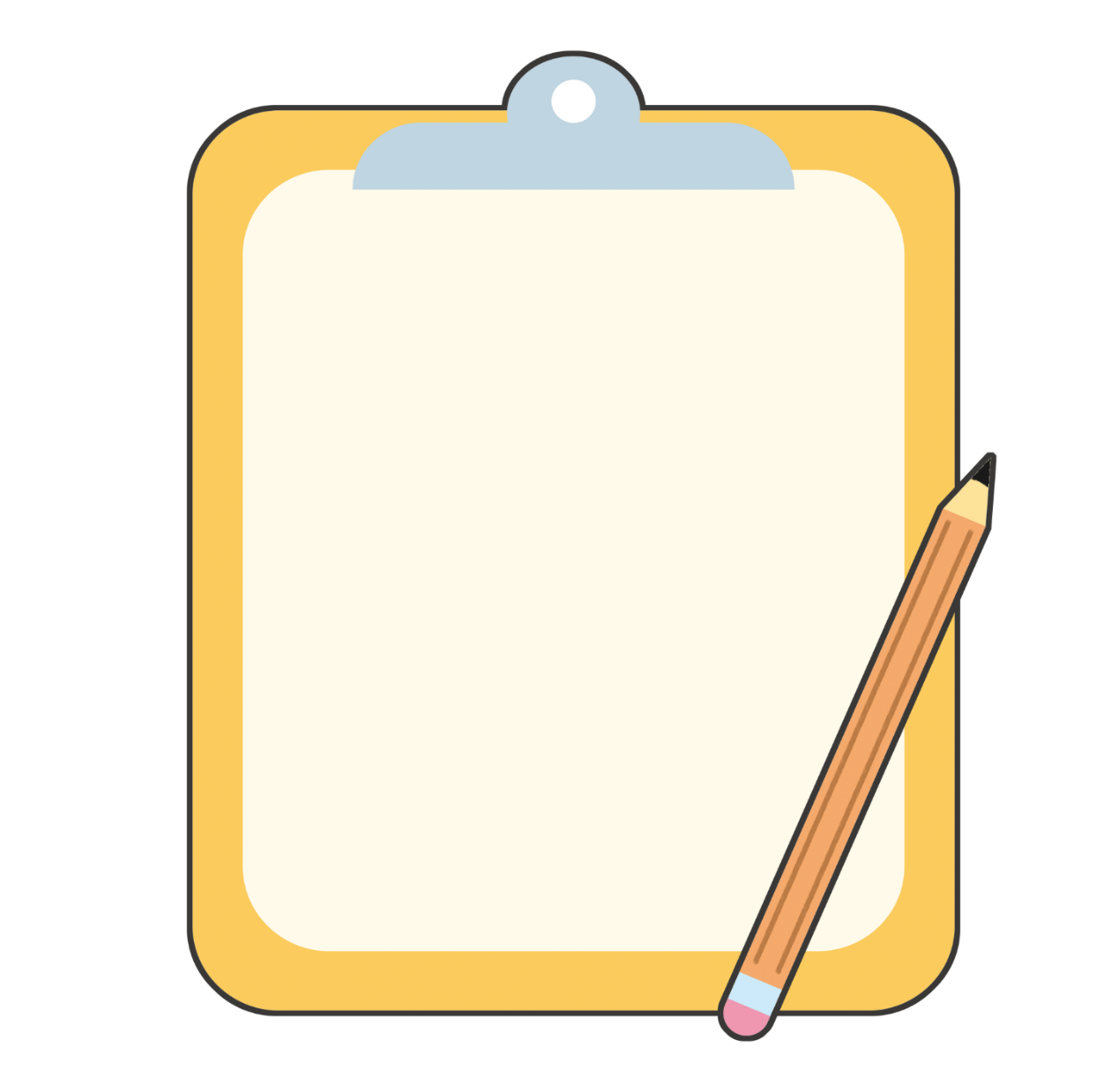 Giô-an Rô-linh
Ha-ri Pót-tơ
Dun Dơ - rim
Luyện đọc câu dài
Nhưng điều cô không ngờ tới, Ha – ri Pót – tơ và hòn đá phù thuỷ đã thu hút sự chú ý của rất nhiều trẻ em trên toàn thế giới.
Luyện đọc đoạn
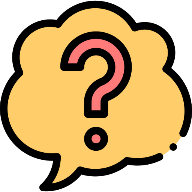 Đoạn 1: Từ đầu đến “cuốn sổ”.
Đoạn 2: Tiếp theo đến “phấn khích”.
Đoạn 3: Đoạn còn lại
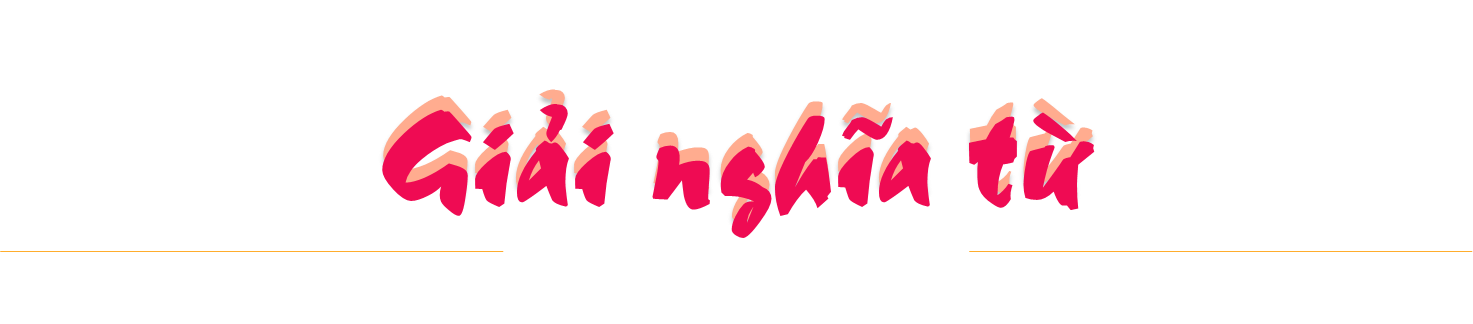 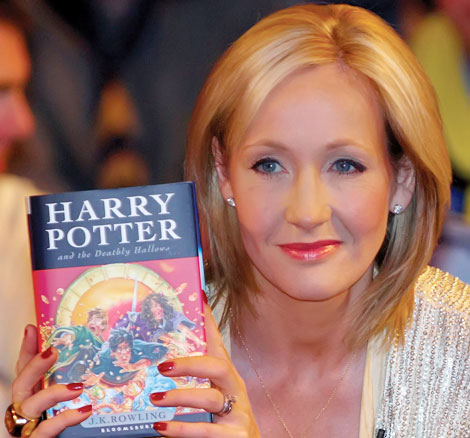 Giô-an Rô-linh (thường được biết đến với bút danh J.K. Rô-linh)
Luyện đọc đoạn nhóm 3
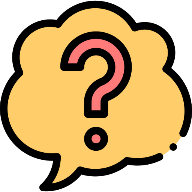 Đoạn 1: Từ đầu đến “cuốn sổ”.
Đoạn 2: Tiếp theo đến “phấn khích”.
Đoạn 3: Đoạn còn lại
Yêu cầu
Tiêu chí đánh giá
1. Đọc đúng.
2. Đọc to rõ.
3. Ngắt nghỉ đúng chỗ.
Phân công đọc theo đoạn.
Tất cả thành viên đều đọc.
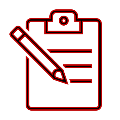 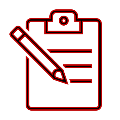 Đọc toàn bài
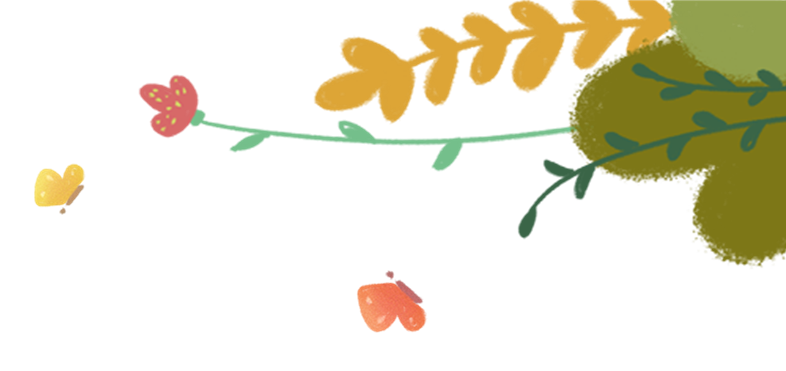 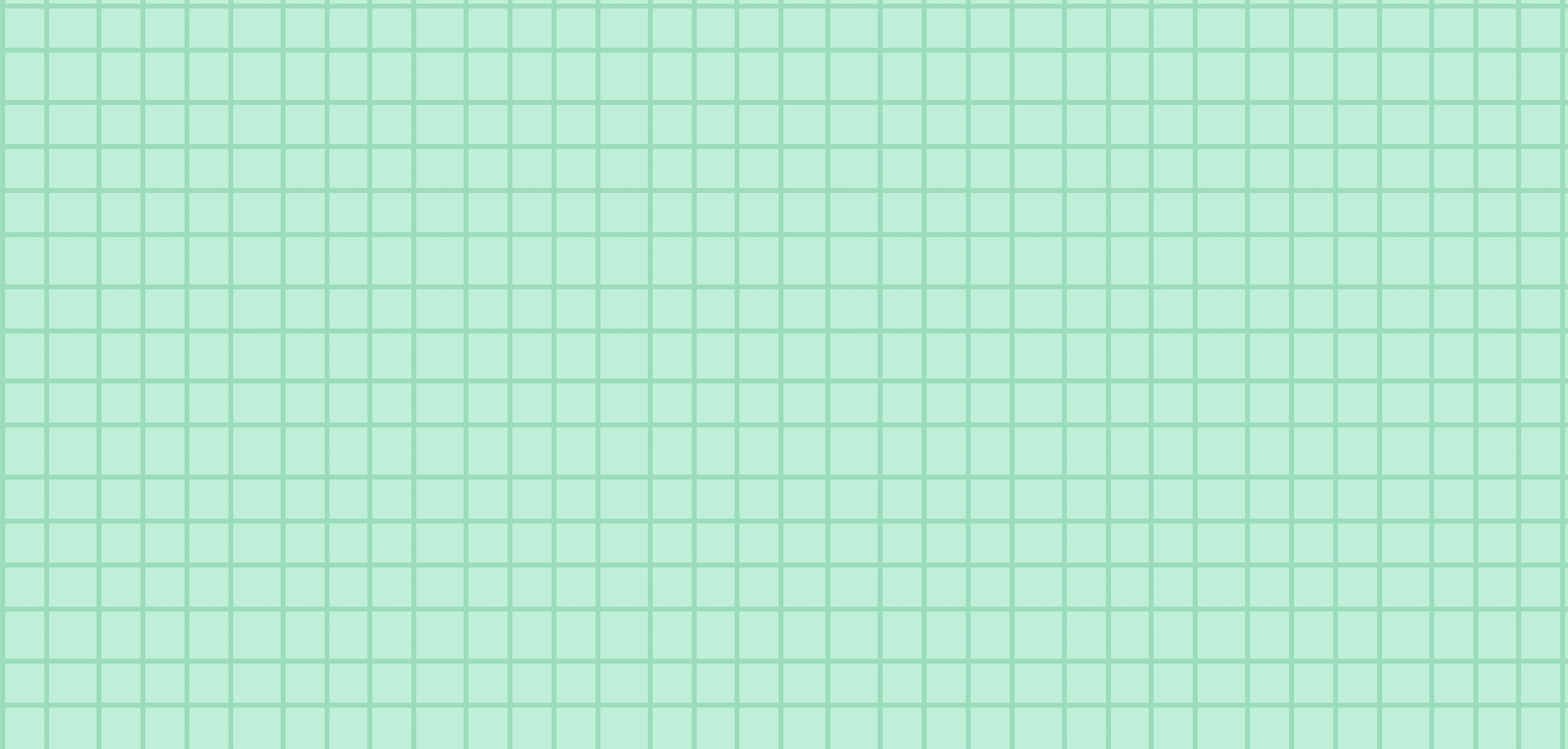 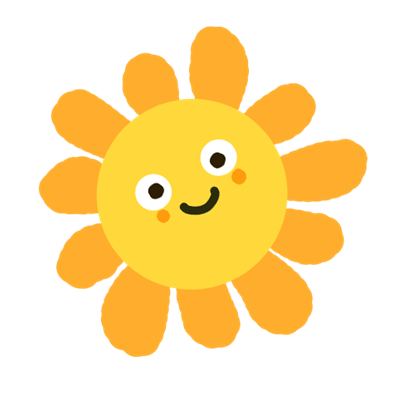 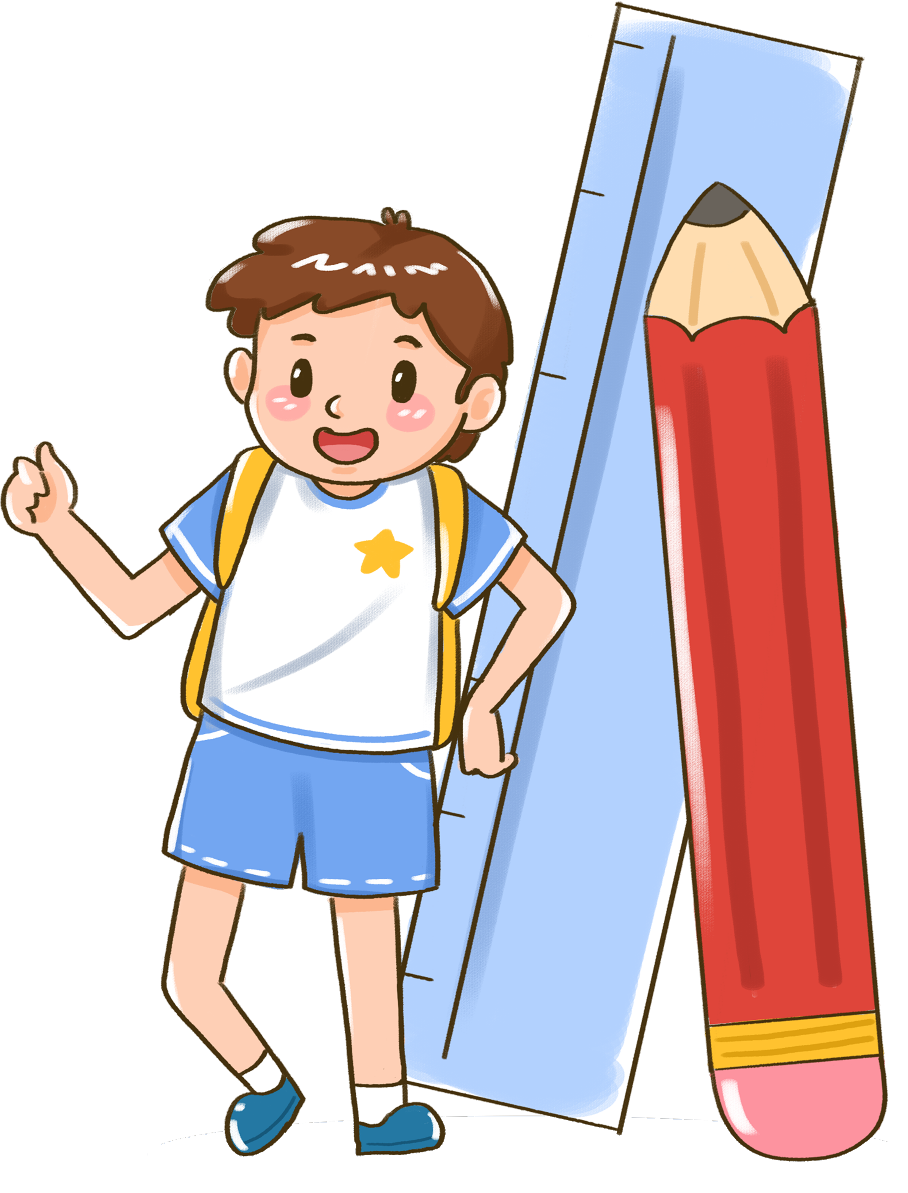 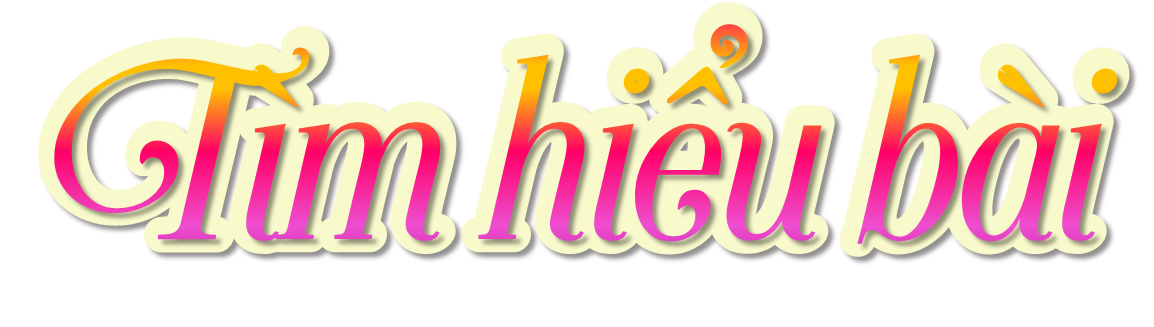 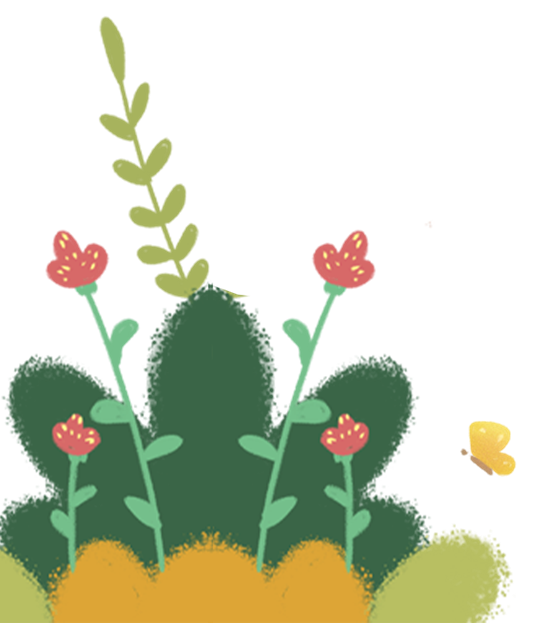 THẢO LUẬN NHÓM 4
Câu 1: Những chi tiết nào cho biết ngay từ nhỏ, 
Giô-an Rô-linh đã có trí tưởng tượng rất phong phú?
Câu 2: Cô bé Giô-an Rô- linh đã ấp ủ ước mơ trở thành nhà văn từ khi nào? Bằng cách nào cô thực hiện ước mơ của mình?
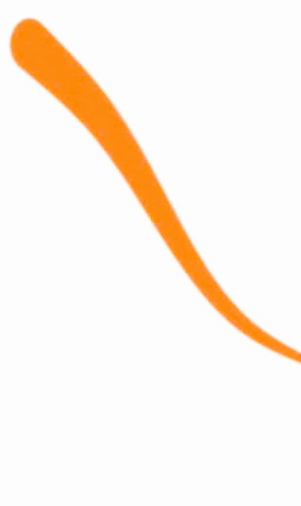 Nghĩ ra câu chuyện kể cho em nghe.
Mỗi lần kể cô bé thay đổi chi tiết vào câu chuyện.
Có trí tưởng tượng, phong phú
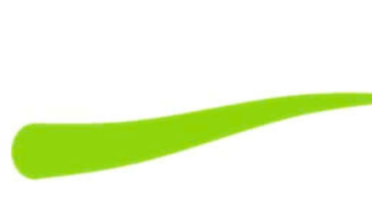 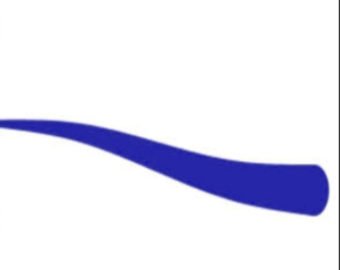 Giô-an Rô-linh
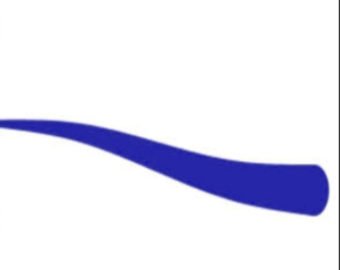 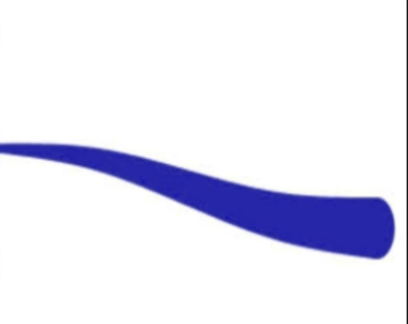 Ấp ủ mơ ước
Ấp ủ ước mơ bằng cách
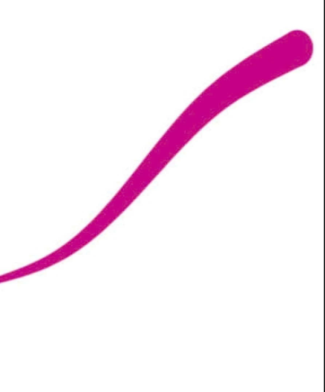 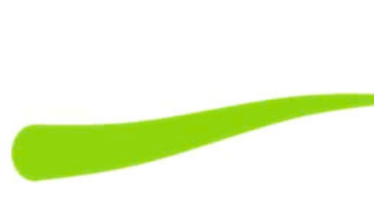 Từ khi kể chuyện cho em gái nghe.
Nghĩ ra câu chuyện gì là cô viết ngay vào cuốn sổ.
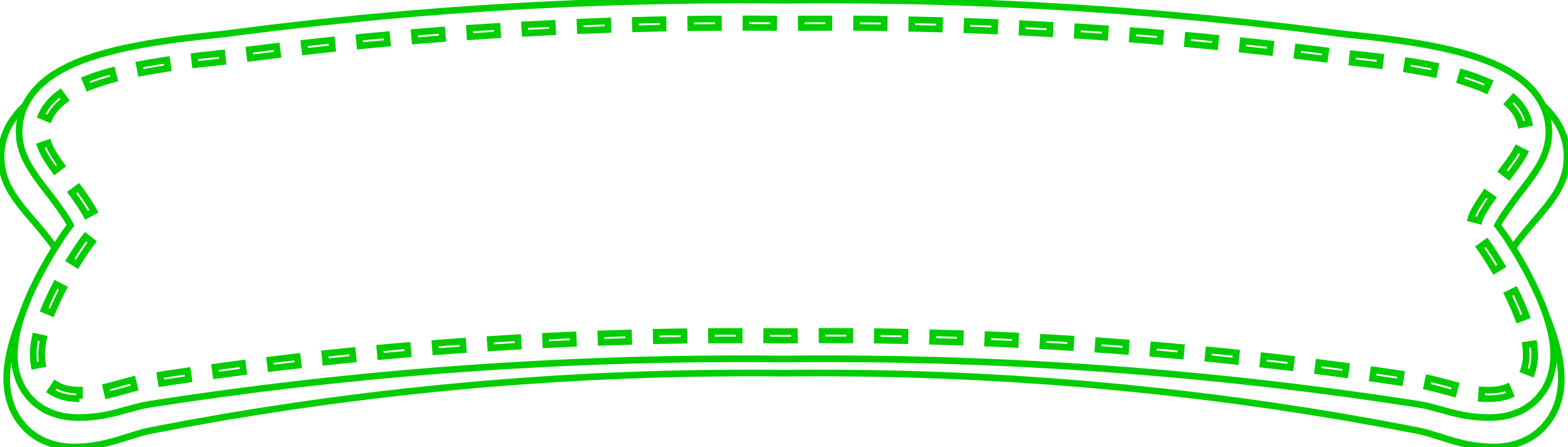 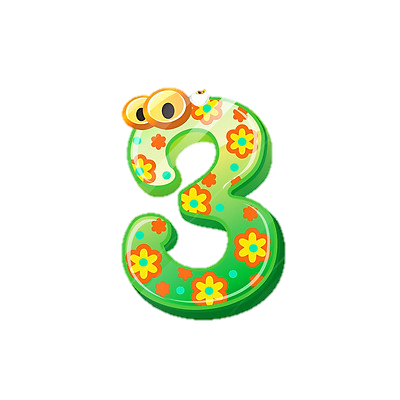 Ý tưởng về nhân vật Ha-ri Pót-tơ và câu chuyện kì thú được hình thành trong tình huống nào?
Hãy chọn đáp án đúng nhất:
Câu 4: Câu chuyện “Ha – ri  Pót – tơ và hòn đá phù thuỷ” được đón nhận như thế nào?
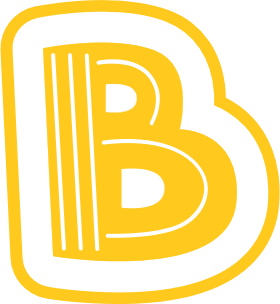 Thu hút sự chú ý của rất nhiều trẻ em trên toàn thế giới.
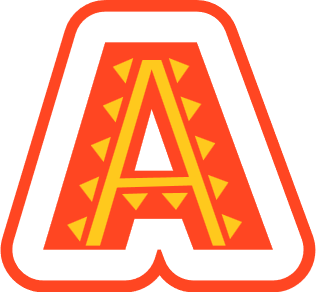 Chỉ được đón nhận ở một số quốc gia của Châu Âu.
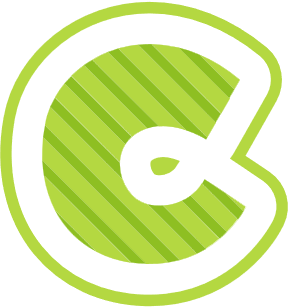 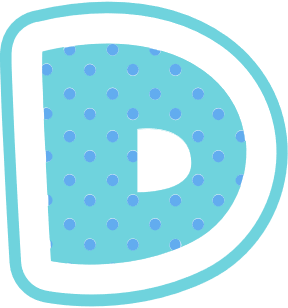 Được đón nhận ở nước Nga.
Không thu hút chú ý được nhiều trẻ em.
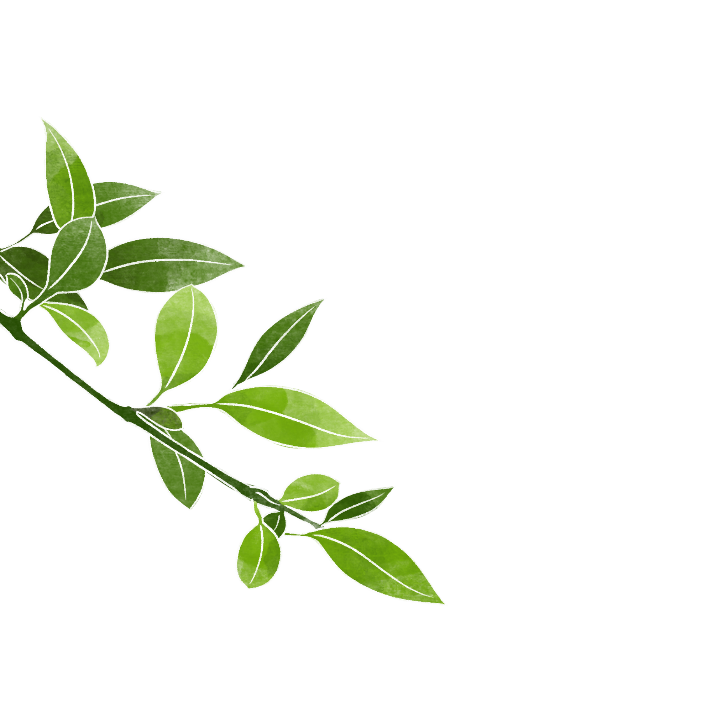 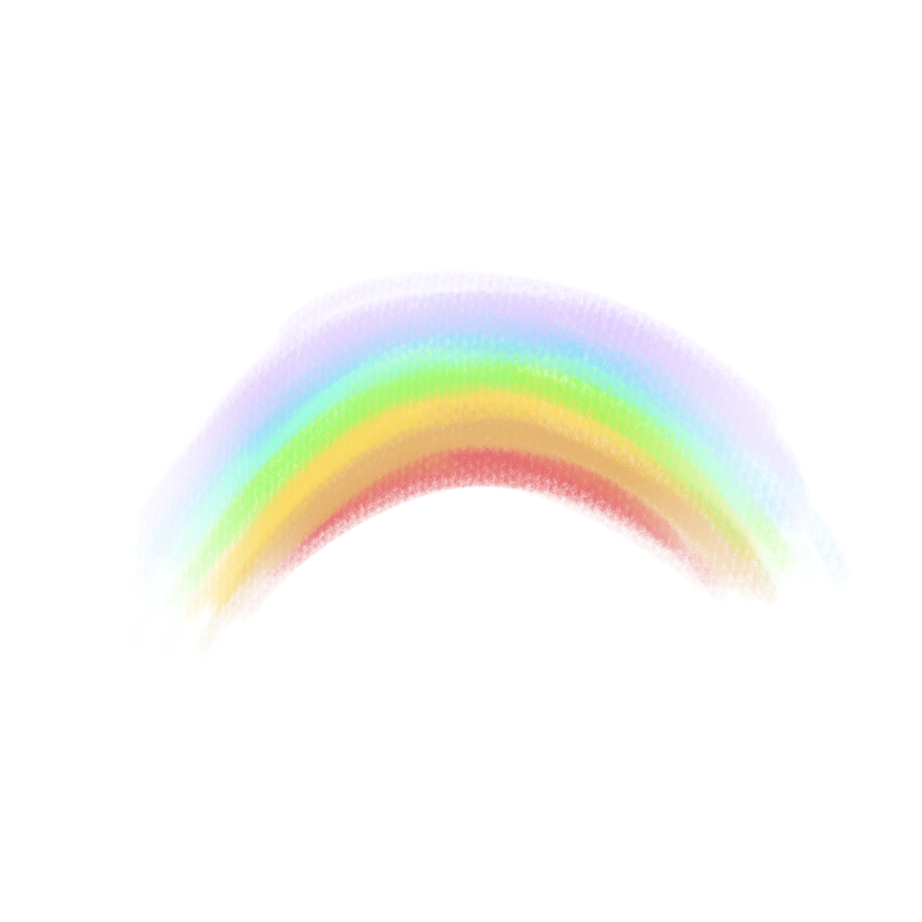 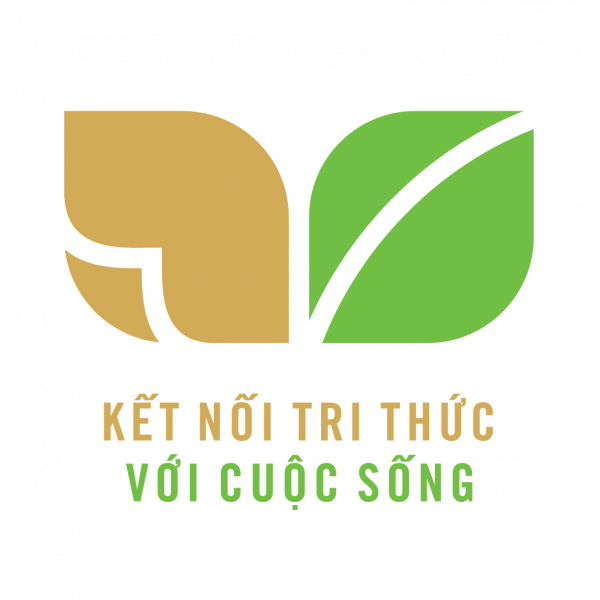 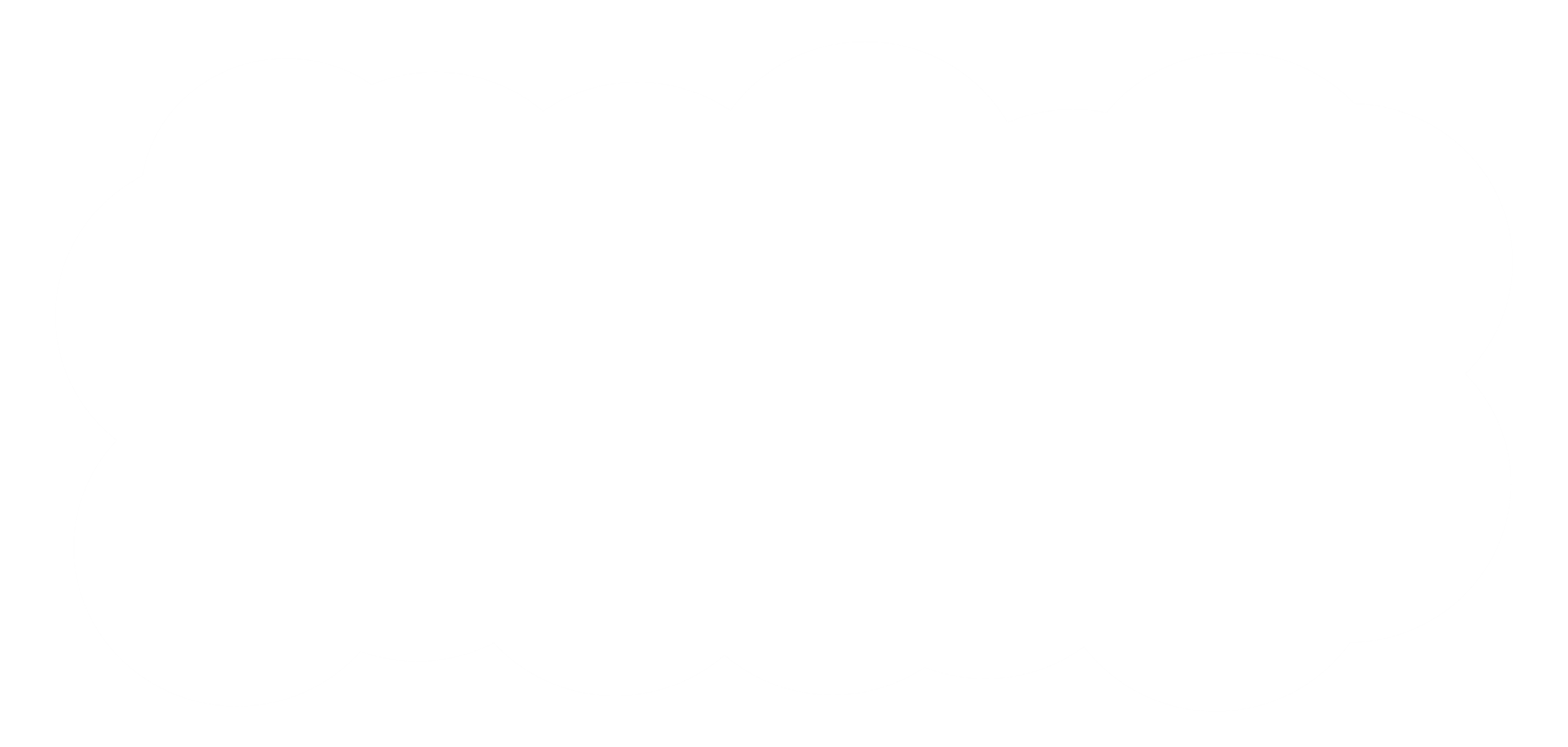 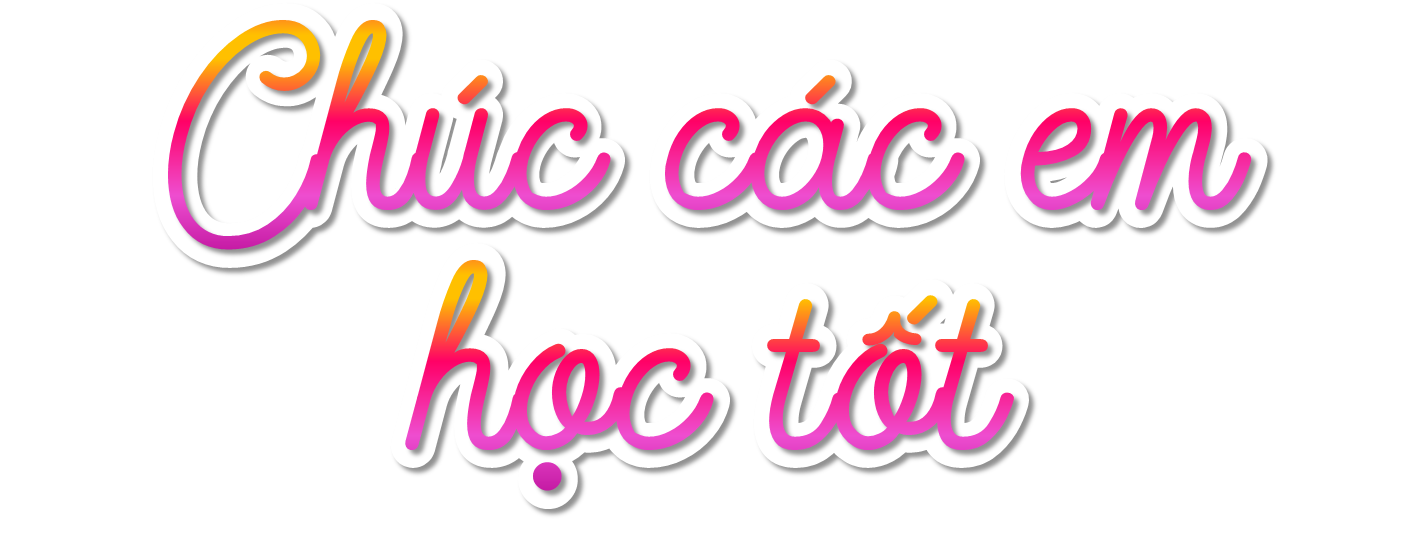 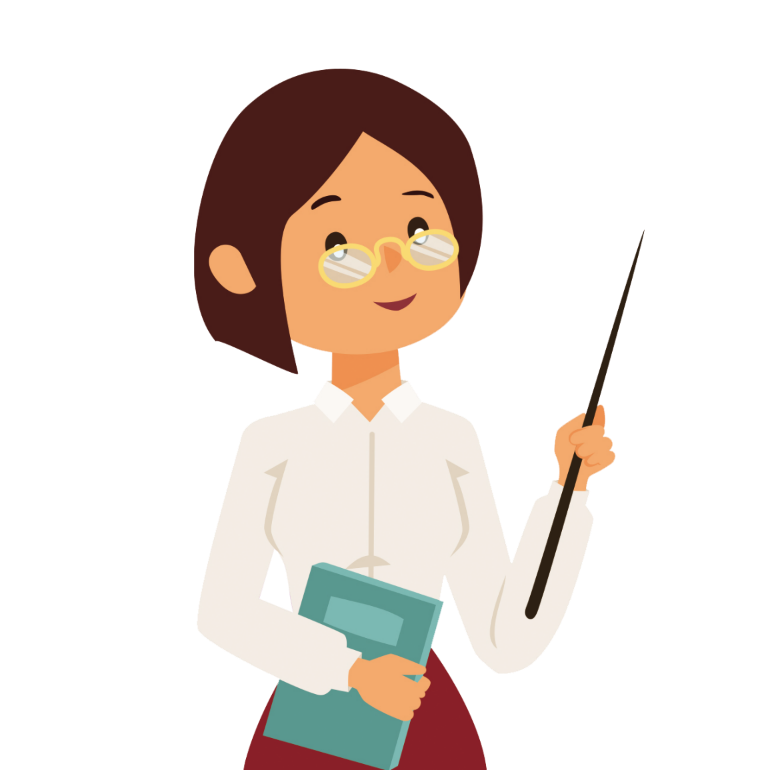 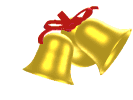 Ô cửa bí mật
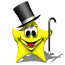 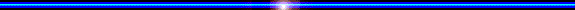 Đọc thuộc lòng một khổ thơ mà em thích trong bài tập đọc “Tiếng đàn Ba - la- lai- ca trên sông Đà.
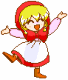 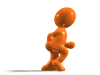 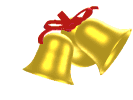 Ô cửa bí mật
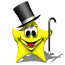 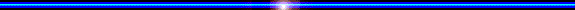 Các em hãy hát bài hát  và nhảy múa cùng bài hát“Nhảy múa nào các bạn ơi.”
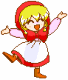 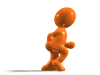 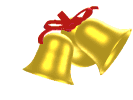 Ô cửa bí mật
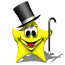 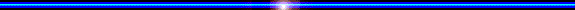 Em hãy nêu tên tác giả: “Tiếng đàn Ba-la-lai-ca trên sông Đà.”
Trả lời:Quang Huy
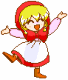 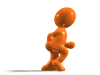 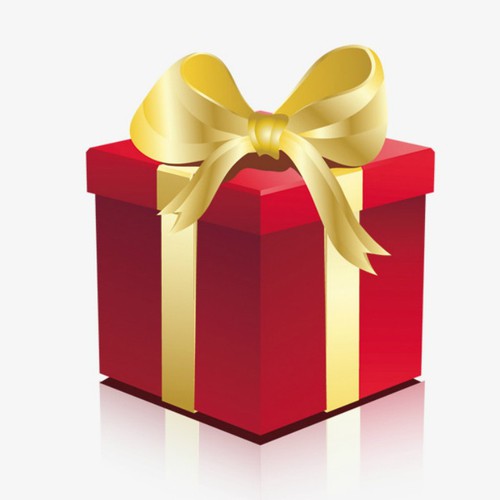